«О результатах деятельности Контрольно-счетной палаты 
Чувашской Республики
в части пресечения нарушений в дорожной деятельности»
Докладчик:
Председатель 
Контрольно-счетной палаты 
Чувашской Республики
С.И. Аристова

г.Чебоксары
2018 г.
Нарушения, выявленные в ходе контрольных мероприятий, и их последствия
Объем проверенных средств = 3 412,4 млн. руб.
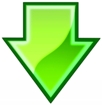 Сумма выявленных нарушений = 152,8 млн. руб.
Принятие бюджетных обязательств, сверх доведенных лимитов
Нецелевое и неэффективное расходование бюджетных средств
Нарушения законодательства о бухгалтерском учете
Нарушения Федерального закона № 44-ФЗ и условий муниципальных контрактов
8,5 млн.руб.
22,5 млн.руб.
28,1 млн.руб.
98,7 млн.руб.
2
Результаты аудита закупок проверки бюджетных средств в части дорожного хозяйства
В ходе аудита закупок   проверены 18 государственных и 136 муниципальных контрактов
3
Принятые меры по результатам реализации КМ и ЭАМ
14 представлений в адрес объектов контроля
9 производств по делам об административных правонарушениях
5 материалов в органы прокуратуры и правоохранительные органы
2 материала в УФАС России по Чувашской Республике
Х должностных лиц привлечены к дисциплинарной ответственности
Восстановлено в РБ ЧР 4,5 млн. руб.
7 штрафов на 182,6 тыс. руб.
8
Материалы о ходе выполнения работ
Фотоматериалы, представленные в подтверждение выполнения работ
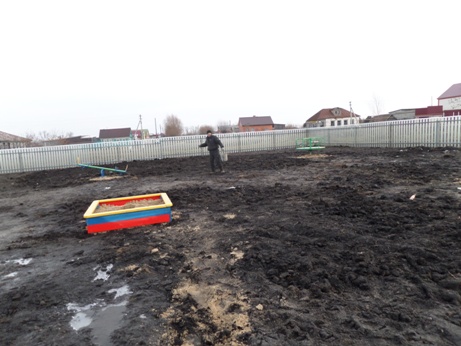 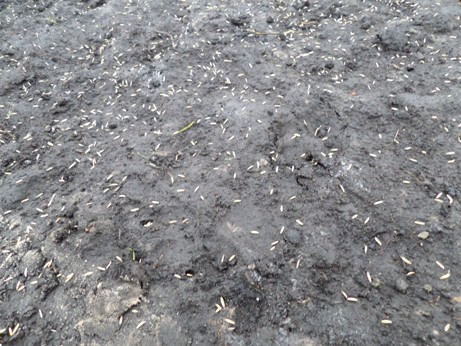 Фотоматериалы, сделанные в ходе осмотра  благоустройств в 2018 году
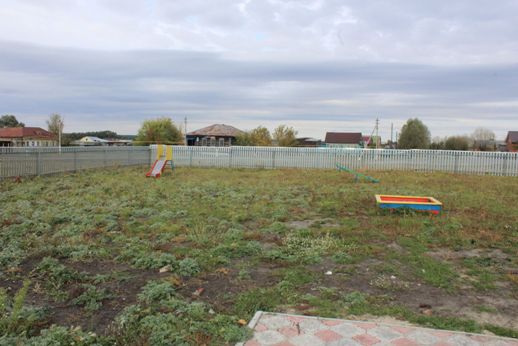 с.Трехболтаево и д.Байдеряково
 Трехболтаевского сел. поселения
Шемуршинского района     
Подрядчик 
ООО «Строитель Плюс» Директор: Антонов Е.С.
(контракт заключен 16.11.2017)
5
Анализ контрактов содержащих работы по благоустройству
(озеленение, посев трав)
Слайд №5
Начисление и взыскание неустоек 
за просрочку исполнения контрактов
6
Содержание автомобильных дорог общего пользования в границах муниципального района
Минтранс Чувашии
Субсидия РБ ЧР
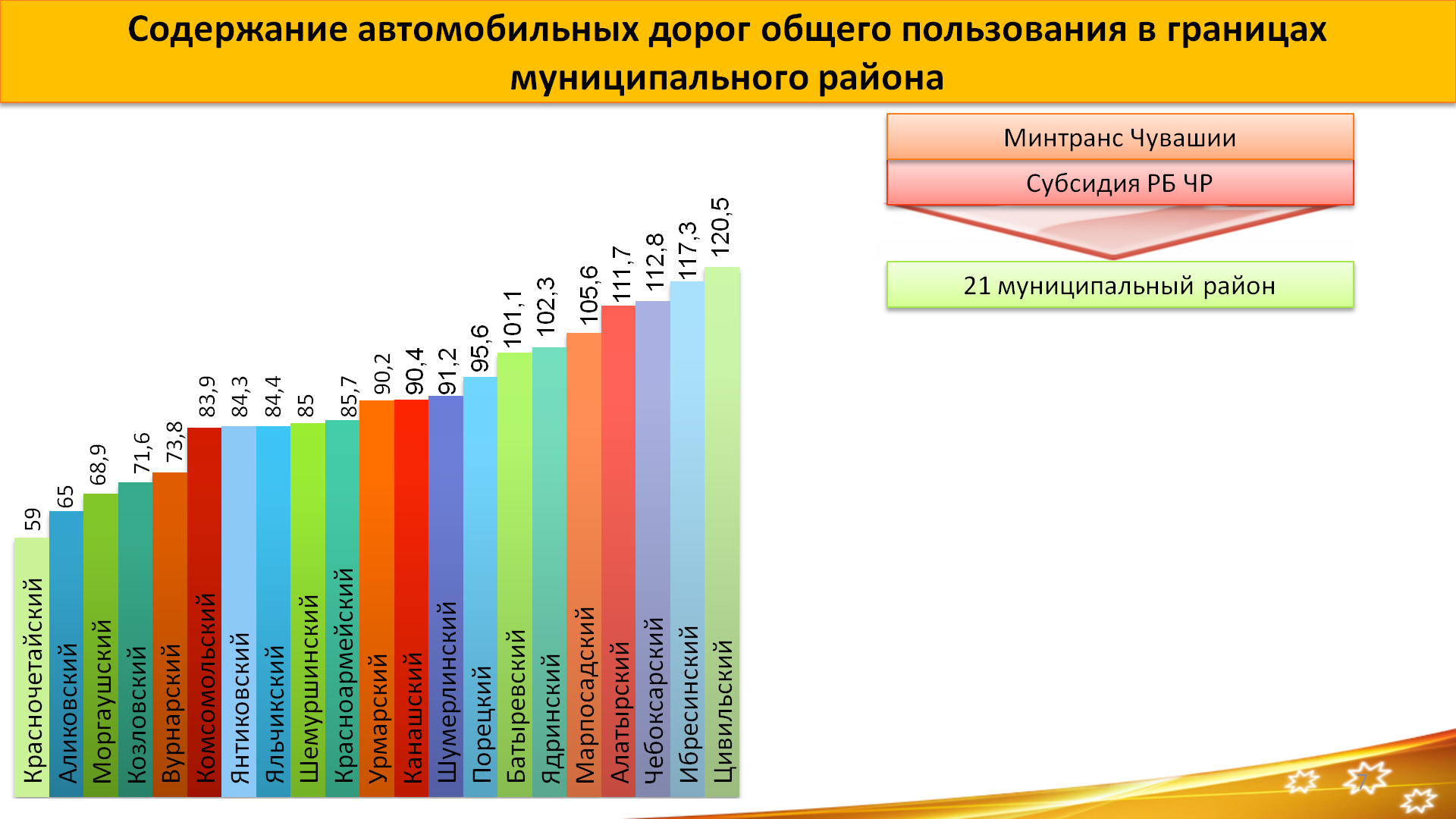 21 муниципальный район
Софинансирование МБ ЧР
Содержание дорог
322 587,9 тыс. руб. (на 2017)
Целевое и эффективное использование средств
Проявление коррупции
7
Реализация мероприятий по стимулированию программ развития жилищного строительства субъектов РФ  в рамках приоритетного проекта  "Ипотека и арендное жилье"
Ценовое предложение не дает АО «Дорэкс»
Победитель
ООО «Элитстрой»
АО «Дорисс»
ООО «Тус»
ООО «ИСКО-Ч»
Ценовое предложение не дает ООО «Воддорстрой»
ООО «Воддорстрой»
Ценовое предложение не дает ООО «Элитстрой»
Предложена  цена без снижения ООО «Волгадорстрой»
Победитель
ПАО «Дорисс»
ООО «Элитстрой»
Победитель ООО «Тус»
ПАО «Дорисс»
Реконструкция
автодороги «Новый город»
Строительство
автодороги ул. А.Асламаса
Строительство автодороги по бульвару Солнечный
в мкр. «Солнечный»
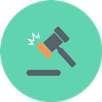 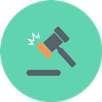 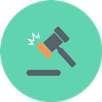 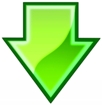 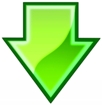 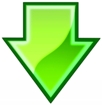 Цена контракта – 237,7 млн.руб.
Экономия - 0,5 %
(из 3 уч. – один участник не подавал ценовое предложение, второй не снижал)
Цена контракта – 219,8 млн.руб.
Экономия - 6 %
(из 4 участников – два участники не подавали ценовые предложения)
Цена контракта - 220,9 млн.руб.
Экономия - 11,5 %
 (все участники подавали ценовые предложения)
8
Спасибо за внимание!